Multi-object Similarity Query Evaluation
Michal Batko
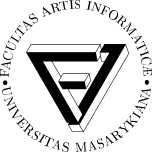 Motivation
Applications where we have
multiple samples of the search object
best match to any of the given objects
Examples
Multiple camera shots
Tourist takes multiple pictures of a building
Face recognition
3D scanned input
…
Laboratory of Data Intensive Systems and Applications
2
Multi-object Query Definition
Regular similarity query-by-example
one query object + parameters
Multi-object query Q({q1, q2, …, qn}, params)
several query objects + parameters
goal is to find the results that are bestwith respect to any of the query objects
k = 5
r
q2
q2
r
q1
q1
kNN query – kNN({q1,q2}, k)
Range query – R({q1,q2}, r)
Laboratory of Data Intensive Systems and Applications
3
State of the Art
Relational databases
Optimizations for searching multiple values in indexes
Text search
Special case: multiple query documents
Combined vector of keywords (cannot just boost the frequencies)
Multi-modal search
Specialization of the technique:
Only one domain, minimum aggregation function
Vector space approach
Compute a new single-query object
Tree structure evaluation extension
Multiple paths of a tree are traversed
Laboratory of Data Intensive Systems and Applications
4
Base-line Approach(Multi-modal search)
Evaluate a separate query for each query object
Merge the results

Pros
Use engine without modification
Can evaluate any query
Cons
Same part of the index is likely visited multiple times
Parallelization drawback
Multi-object query
q1
q2
Query
Query
Search engine
Result 1
Result 2
Merged result
Laboratory of Data Intensive Systems and Applications
5
Vector space approach
Compute a single query
Can be centroid of the queries or some specialized algorithm that utilizes other knowledge about the space
Execute as normal single query

Pros
Use engine without modification
Cons
Need to specify the query merging algorithm
Approximation
Multi-object query
q1
q2
q1+q2
Search engine
Result
Laboratory of Data Intensive Systems and Applications
6
Tree-based approach
Modify tree traversal
In each branch, traverse if any of the query objects matches

Pros
Efficient, precise
Data are accessed once
Cons
Specialized structure is needed
Usable for “prunable” queries
such as range query
modification for kNN exists
traverse to most likely leaf for each query
use the radius to backtrack
Multi-object query
q1
q2
Search engine
Result
Laboratory of Data Intensive Systems and Applications
7
Hash-based approach(M-Index)
Inspired by the tree multi-object search
Compute the hash function for each query object
If a tree is used to compute the hash, use tree m-o-q
Expand the accessed buckets to the neighbors
Using the heuristic for computing the adjacent cell probability
Sort the buckets according to the minimum distance to the set of query objects
Could be incorporated into the heuristic?
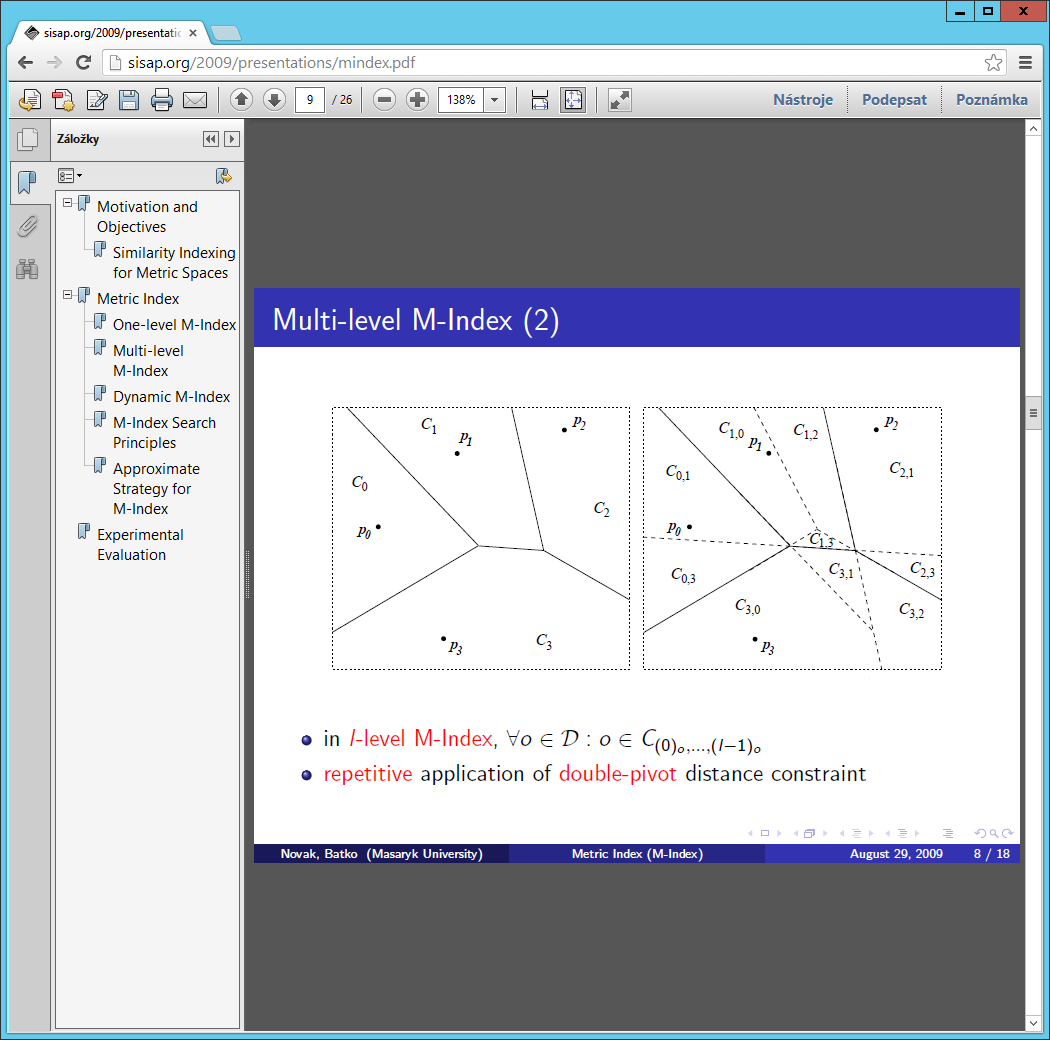 Laboratory of Data Intensive Systems and Applications
8
Hash-based approach(M-Index)
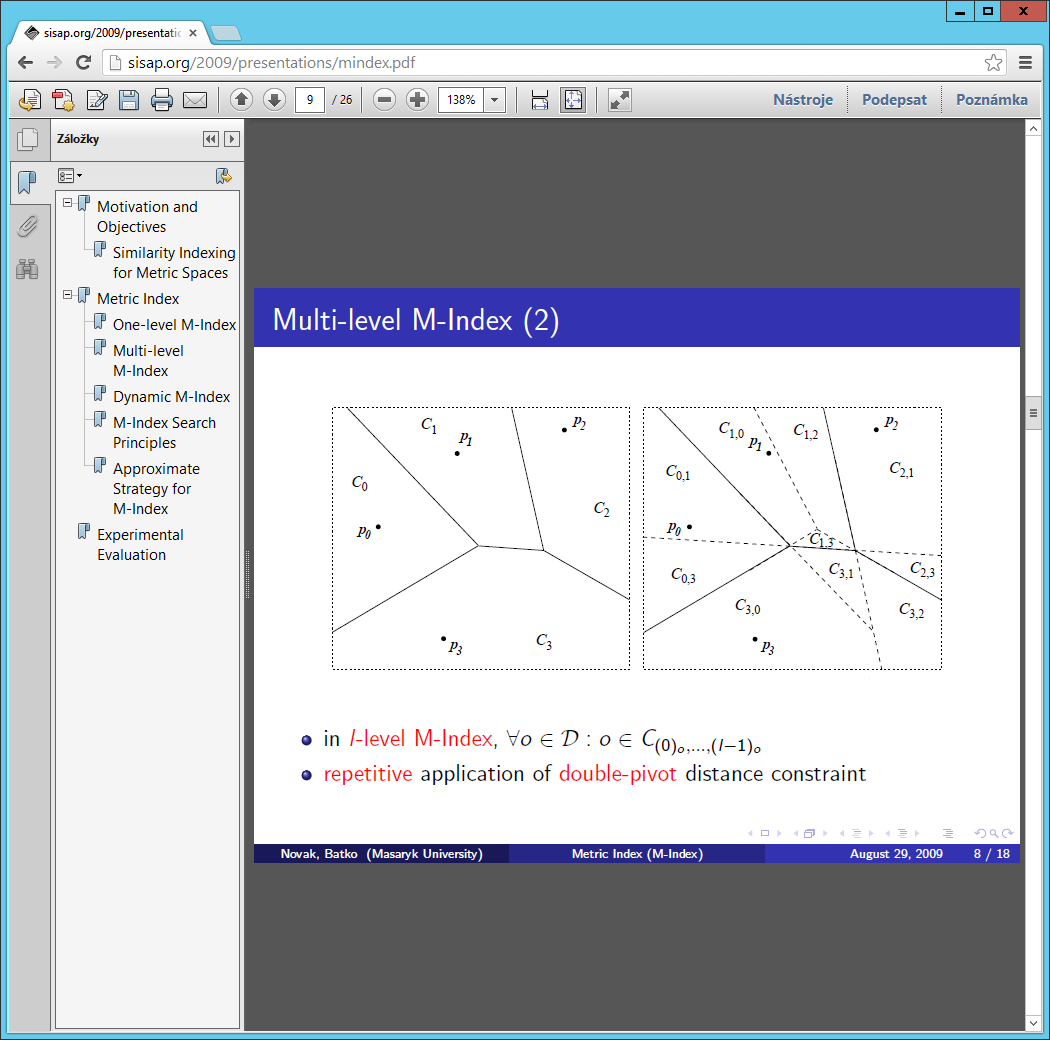 Laboratory of Data Intensive Systems and Applications
9
Conclusion
Multi-object query
Potentially useful in various application
Not much studied in context of similarity search
Algorithm for M-Index can be designed
Heuristic for finding the best-match buckets needs to be properly specified and evaluated
Explore the properties of Voronoi space
Can the promising cells be identified directly?
Laboratory of Data Intensive Systems and Applications
10